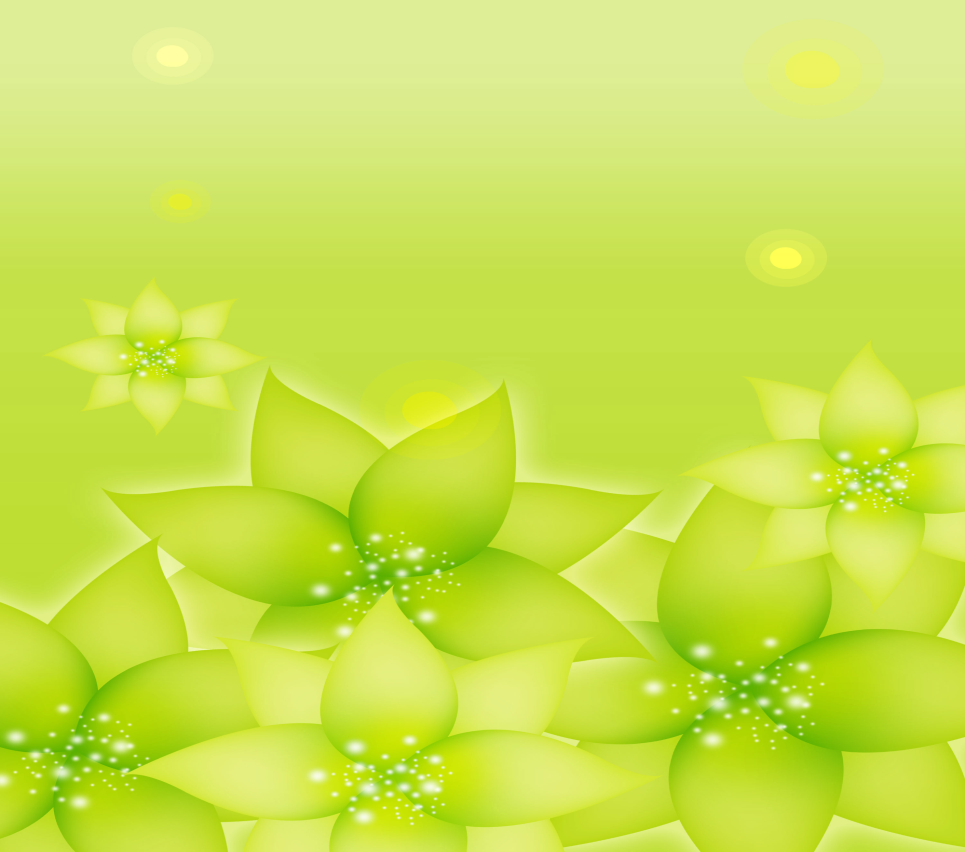 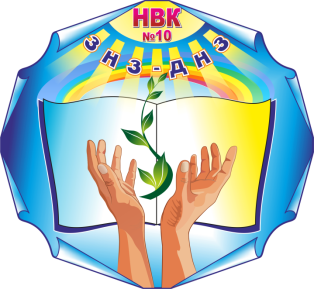 Лозівський навчально-виховний комплекс  № 10
«загальноосвітній навчальний заклад –
дошкільний навчальний заклад»
Лозівської міської ради Харківської області
Модель превентивної освіти школи, дружньої до дитини
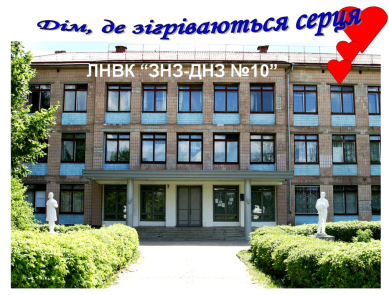 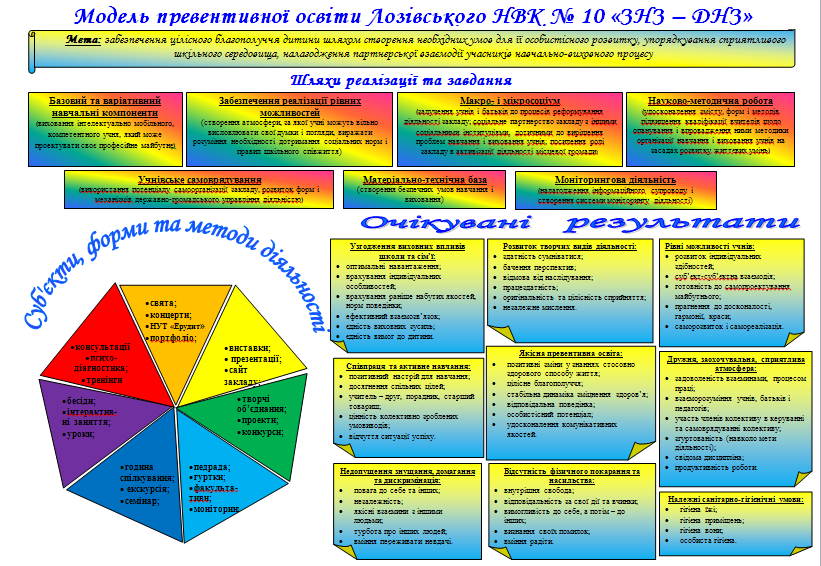 УЧНІ
ПЕДАГОГИ
АДМІНІСТРАЦІЯ
БАТЬКИ
ГРОМАДА
ПАРТНЕРИ
ПСИХОЛОГІЧНА СЛУЖБА
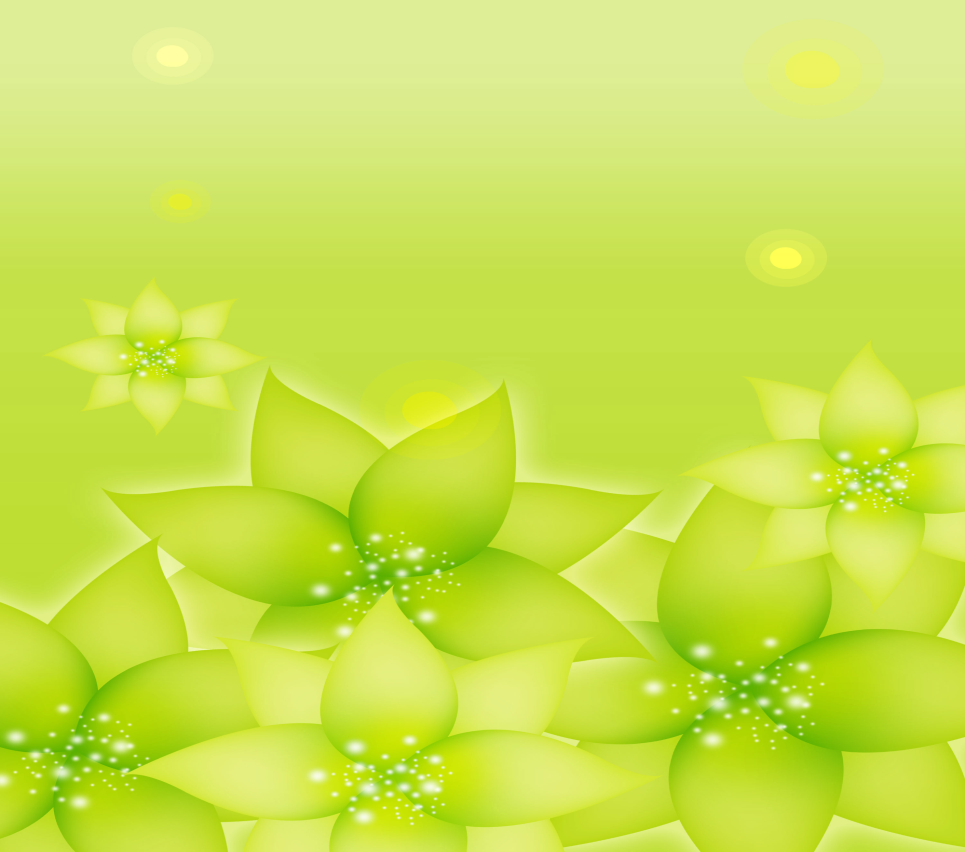 Мета моделі превентивної освіти:
забезпечення цілісного благополуччя дитини шляхом створення необхідних умов для її особистісного розвитку, упорядкування сприятливого шкільного середовища, налагодження партнерської взаємодії учасників навчально-виховного процесу
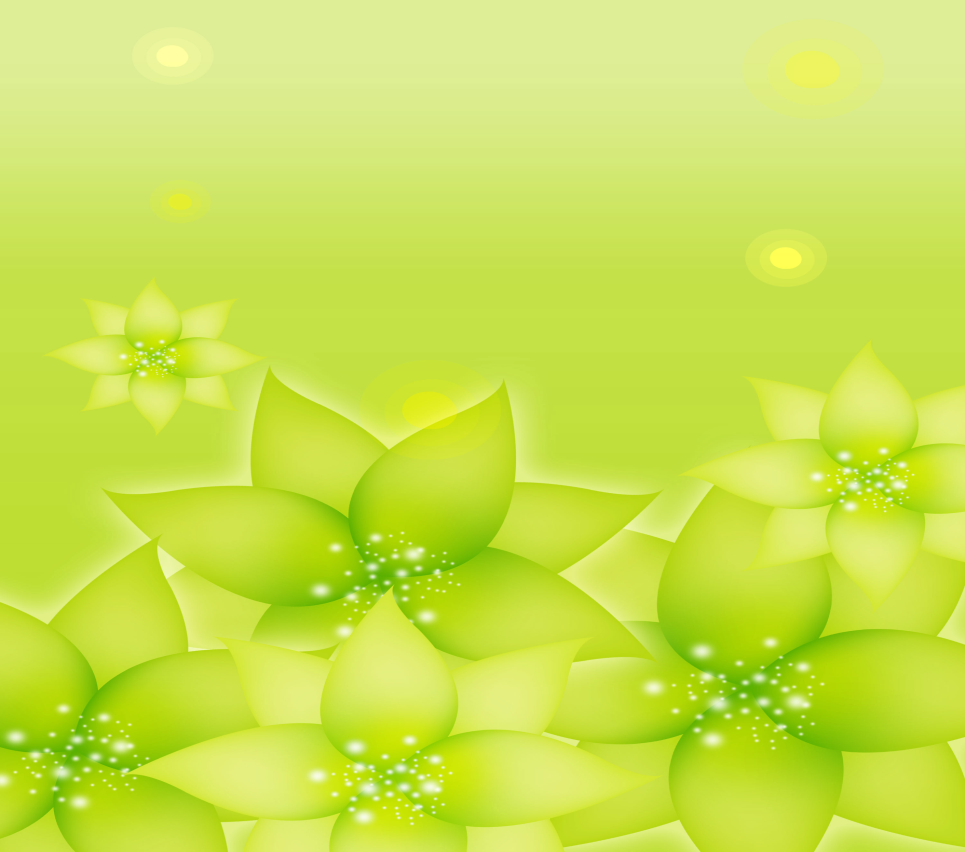 Завдання моделі превентивної освіти
виховання інтелектуально мобільного, компетентного учня, який може проектувати своє професійне майбутнє
створення атмосфери, за якої учні можуть вільно висловлювати свої думки і погляди, виражати розуміння необхідності дотримання соціальних норм і правил шкільного співжиття
удосконалення змісту, форм і методів підвищення кваліфікації вчителів щодо опанування і впровадження ними методики організації навчання і виховання учнів на засадах розвитку життєвих умінь
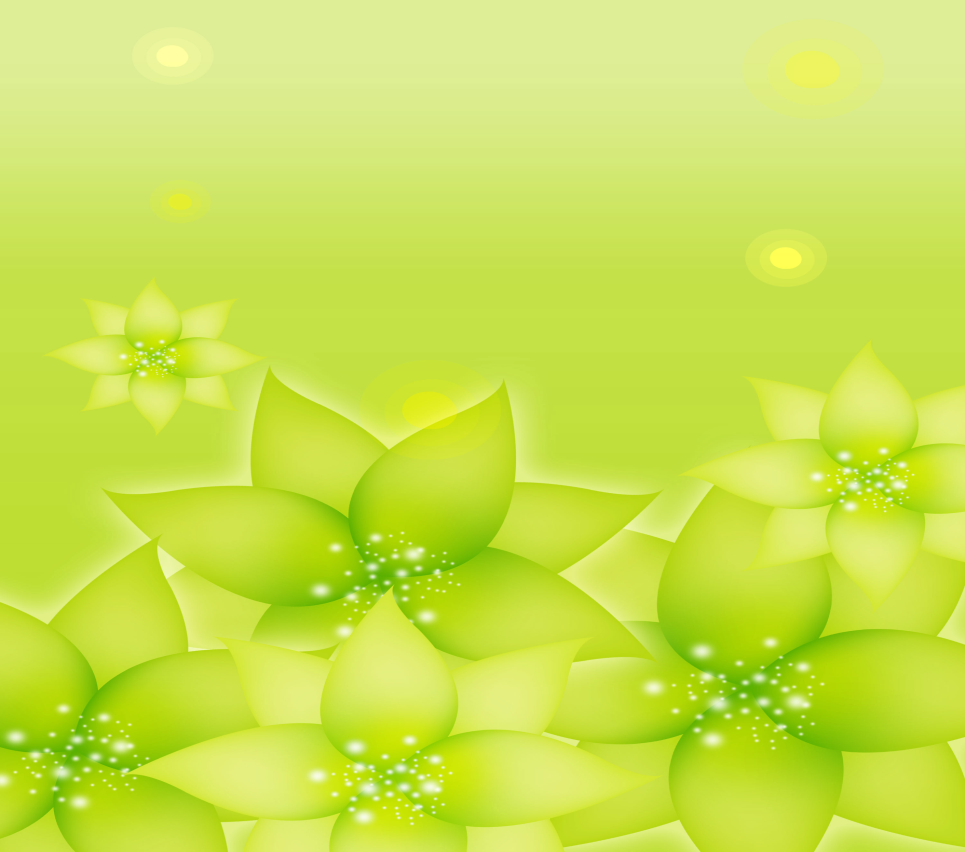 Завдання моделі превентивної освіти
залучення учнів і батьків до процесів реформування діяльності закладу; соціальне партнерство закладу з іншими соціальними інституціями, дотичними до вирішення проблем навчання і виховання учнів; посилення ролі закладу в активізації діяльності місцевої громади
удосконалення змісту, форм і методів підвищення кваліфікації вчителів щодо опанування і впровадження ними методики організації навчання і виховання учнів на засадах розвитку життєвих умінь
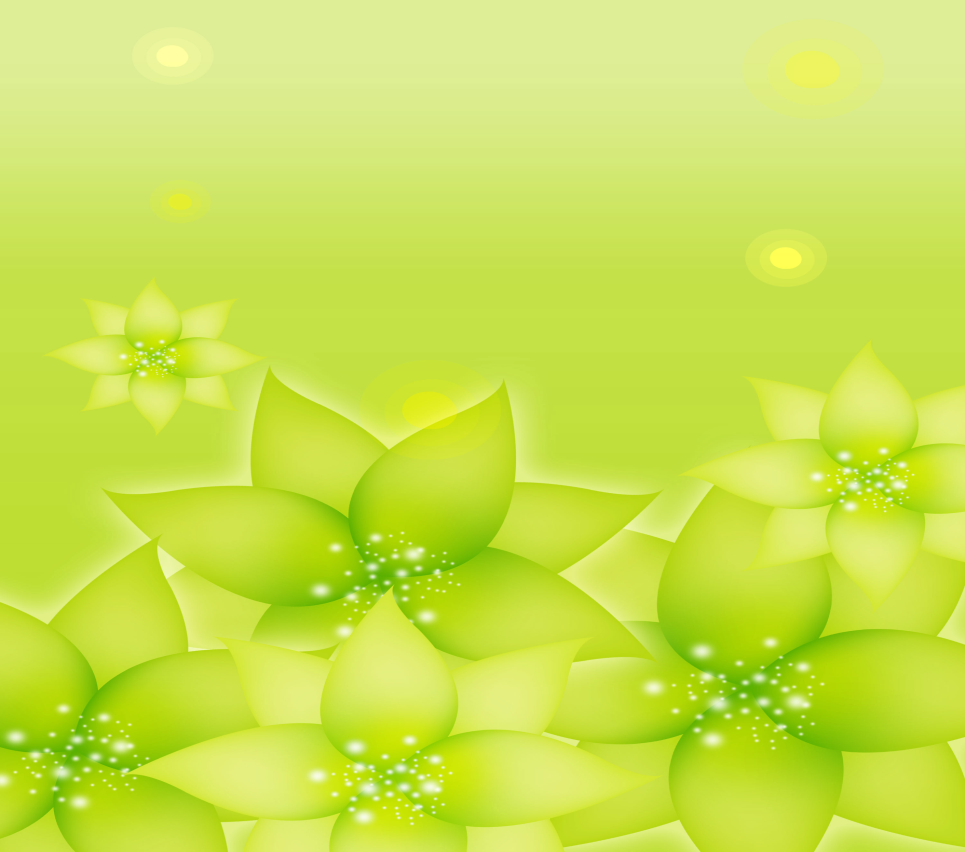 Завдання моделі превентивної освіти
використання потенціалу самоорганізації закладу, розвиток форм і механізмів державно-громадського управління діяльністю
створення безпечних умов навчання і виховання
налагодження інформаційного супроводу і створення системи моніторингу діяльності
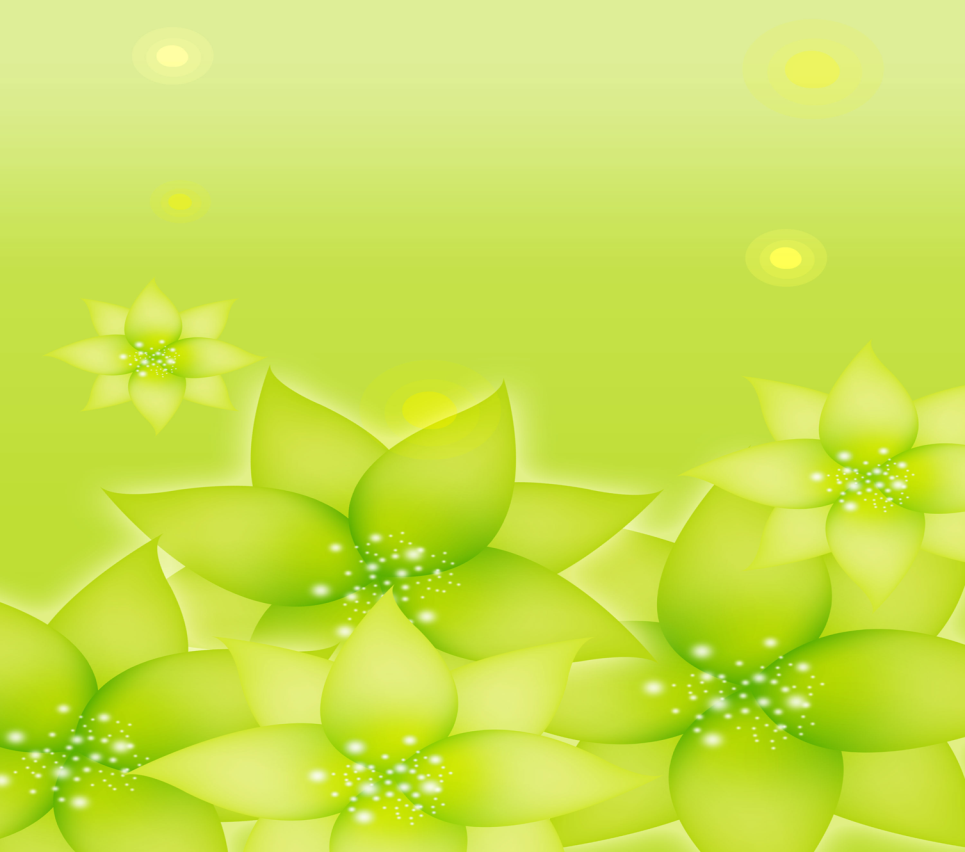 Блок «Забезпечення дружньої, заохочувальної, сприятливої атмосфери»
задоволеність взаєминами, процесом праці
продуктивність роботи
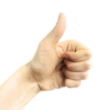 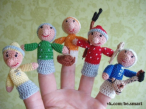 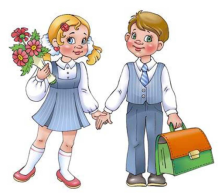 свідома дисципліна
взаєморозуміння учнів, батьків і педагогів
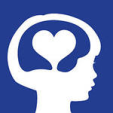 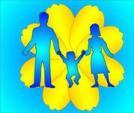 участь членів колективу в керуванні і самоврядуванні колективу;
згуртованість 
(навколо мети діяльності)
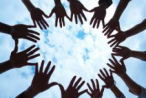 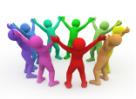 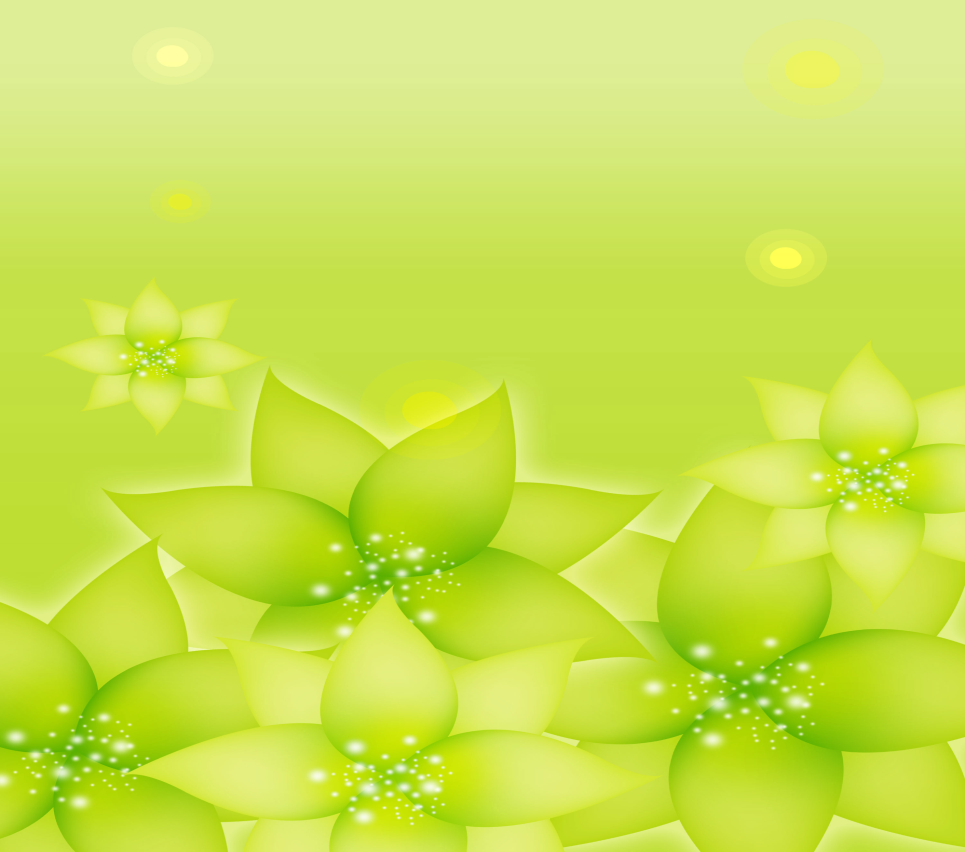 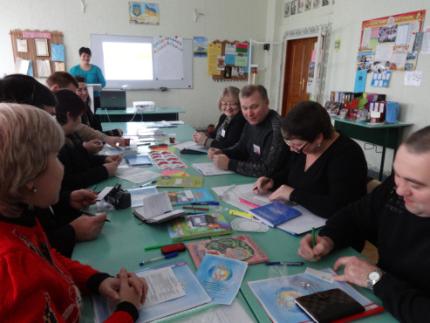 Психолого-педагогічний семінар
Школа медіаторів
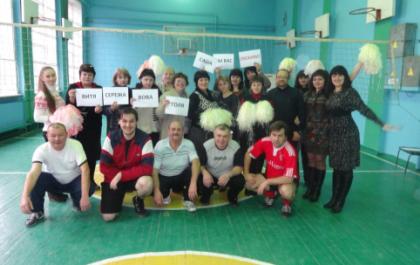 Підтримка колег – запорука професійного успіху
Діаграма динаміки розвитку міжособистісних стосунків учнів 7, 8, 10 та 11 класів 

Дослідження проводилися за методикою „Соціометрія”              Дж. Морено, визначався індекс згуртованості класних колективів     (С гр.).
Показник С гр. 0, 45 відповідає середньому рівню згуртованості колективу.
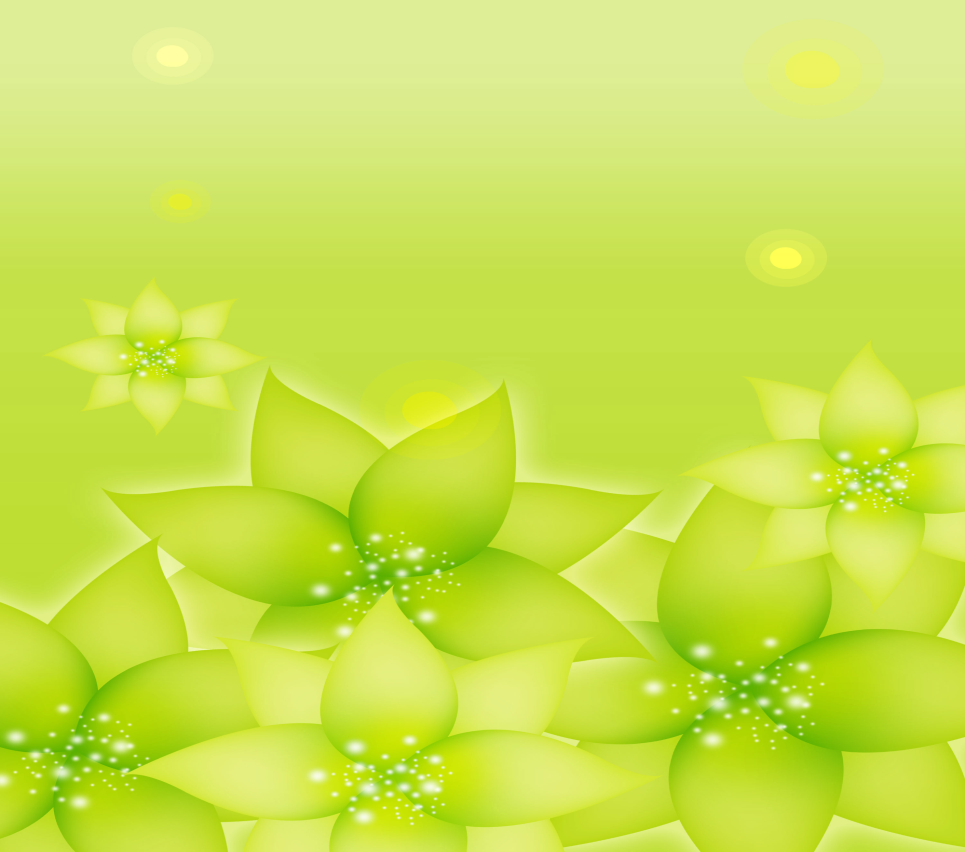 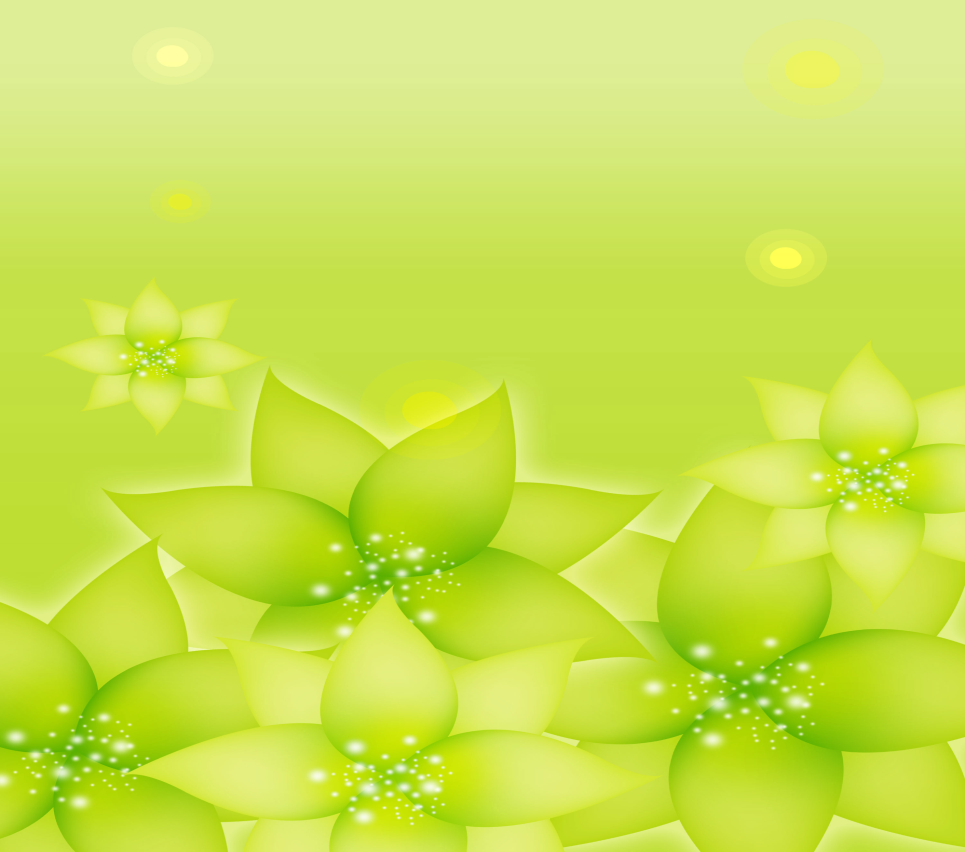 Блок «Забезпечення  та дотримання санітарно-гігієнічних  умов»
Гігієна їжі
Гігієна води
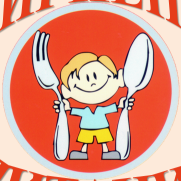 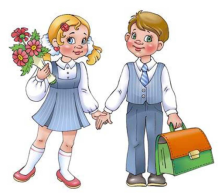 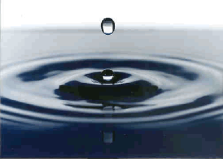 Гігієна приміщень
Особиста гігієна
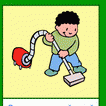 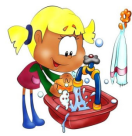 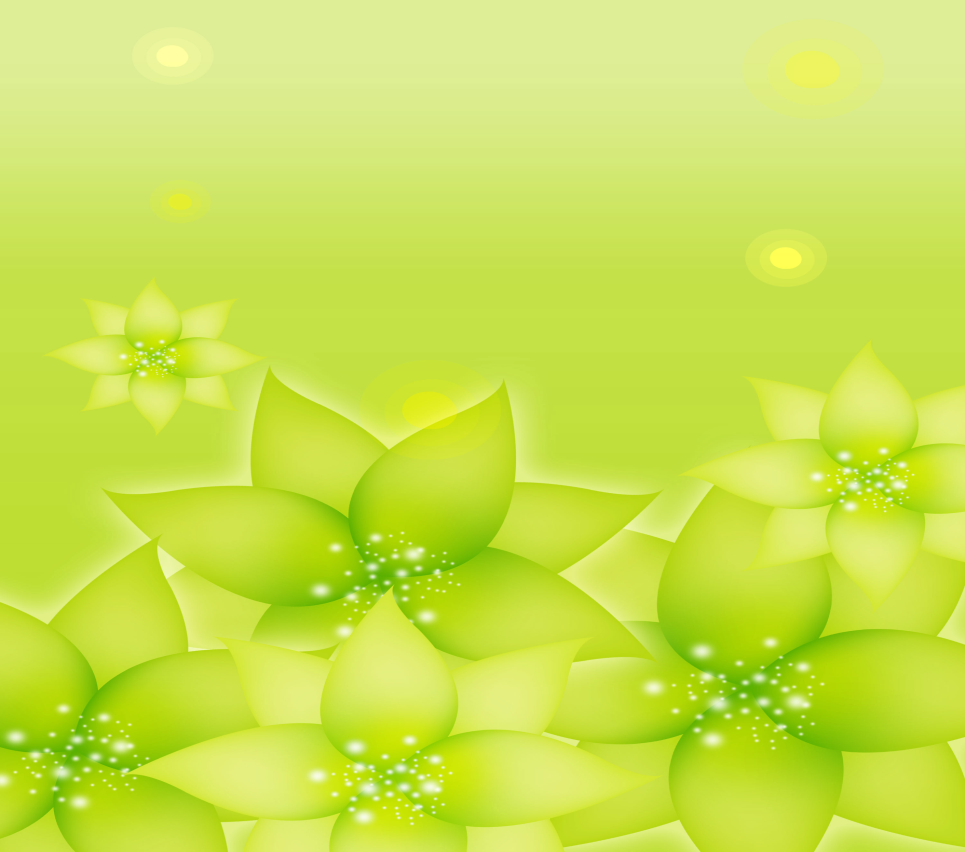 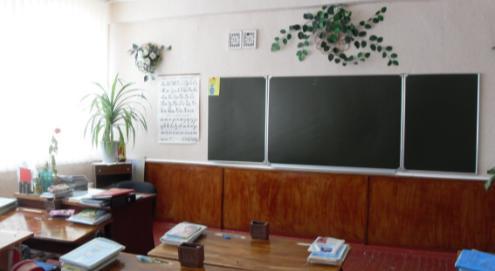 Пріоритетне завдання  - забезпечення та дотримання санітарно-гігієнічних умов
Діаграма моніторингу стану здоров’я учнів
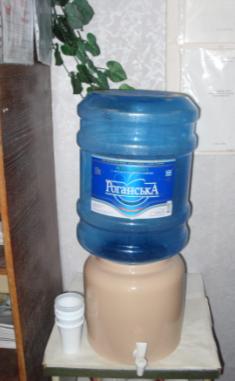 За результатами щорічних поглиблених медичних оглядів спостерігається стабільність динаміки стану здоров’я учнів
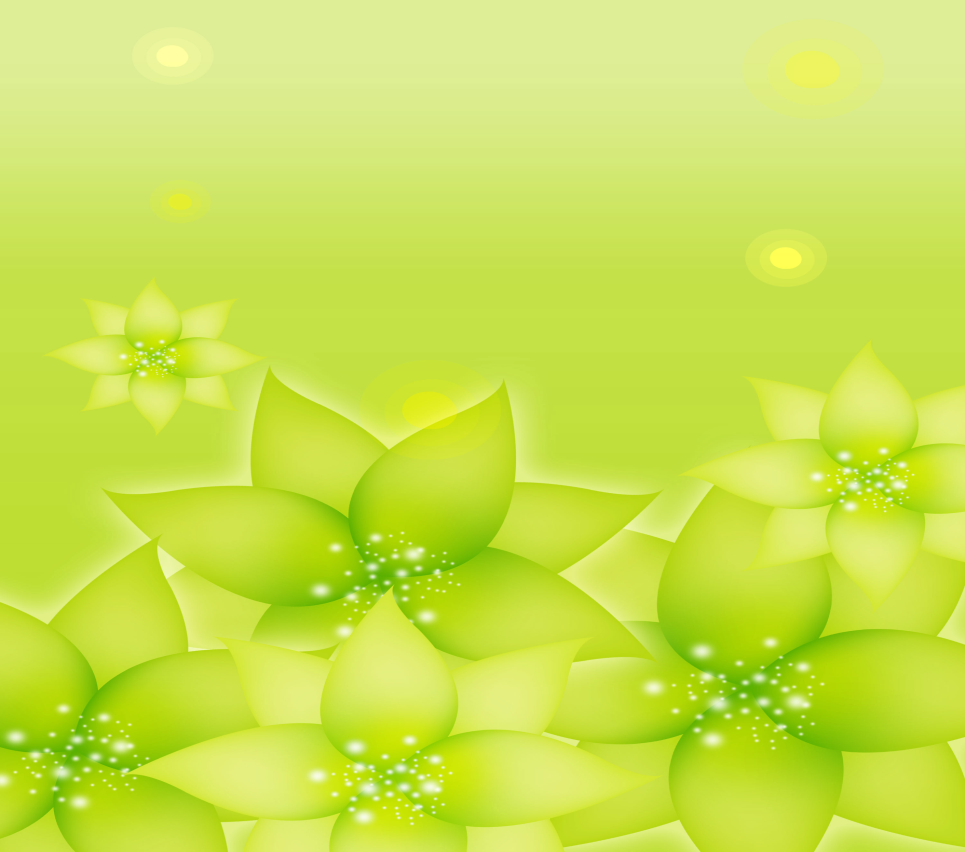 Блок «Сприяння співпраці та активному навчанню»
відчуття ситуації успіху
позитивний настрій для навчання
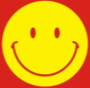 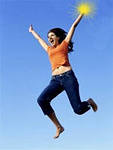 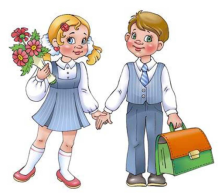 досягнення спільних цілей
цінність колективно зроблених умовиводів
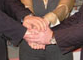 вчитель - друг, порадник, старший товариш
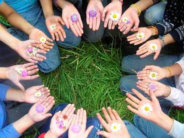 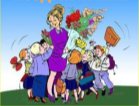 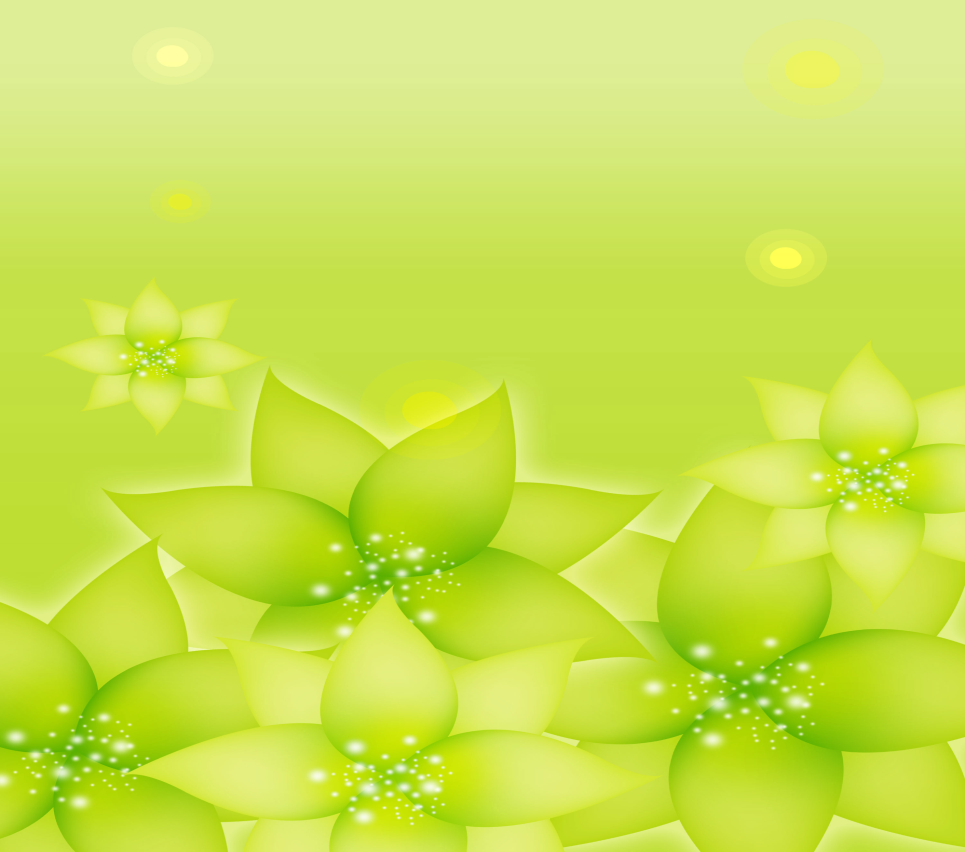 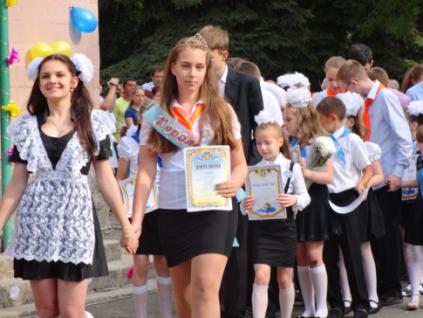 Свято вшанування обдарувань учнів «Парад зірок»
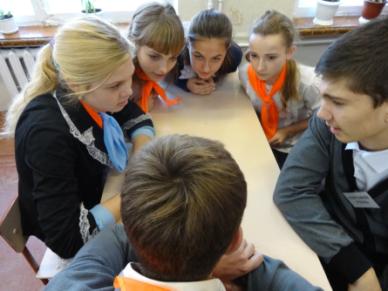 Засідання НУТ «Ерудит»
Робота тимчасових творчих груп педагогів
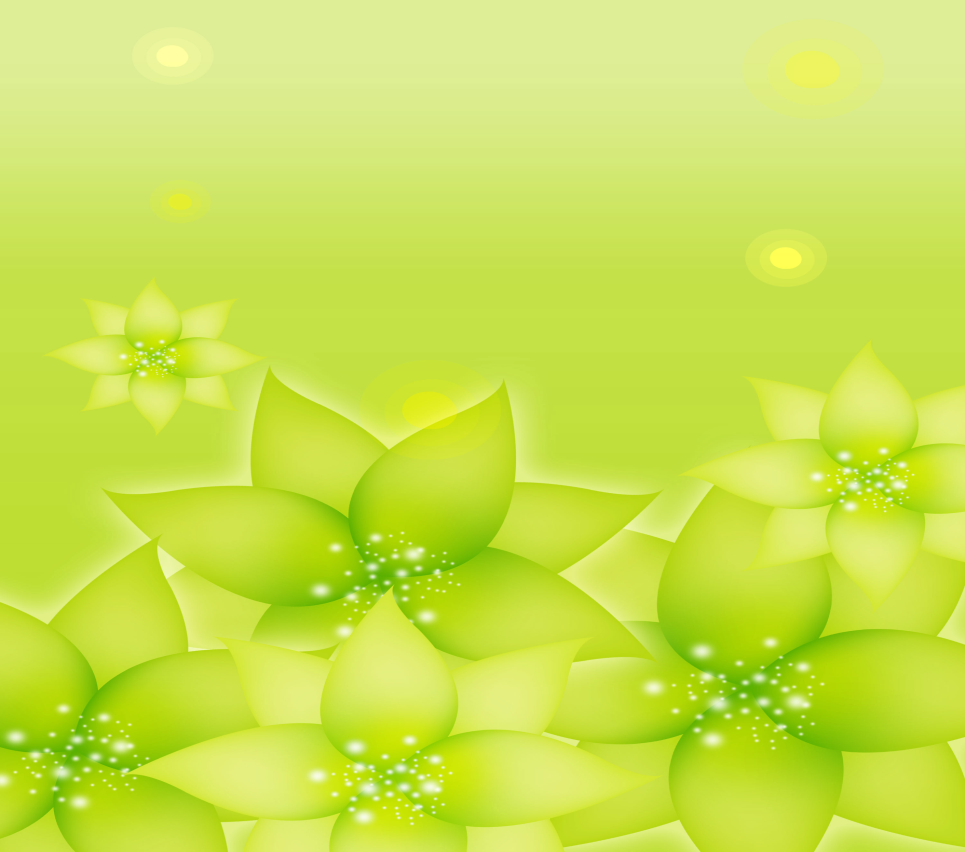 Діаграма моніторингу результативності участі 
у ІІ етапі Всеукраїнських учнівських олімпіад
Зростає рейтингове місце закладу за підсумками ІІ етапу олімпіад. Стабільність в результатах спостерігається з математики, фізики, інформаційних технологій, біології. Щороку учні є переможцями ІІ та учасниками ІІІ етапів олімпіад з цих предметів.
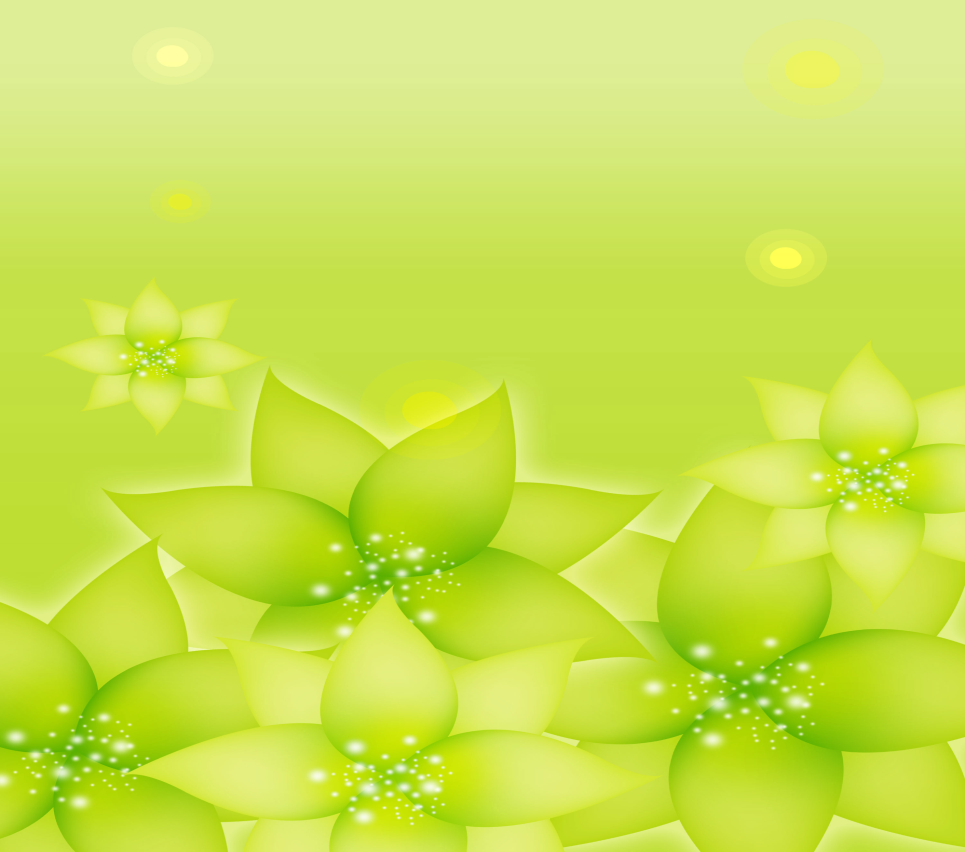 Блок «Відсутність фізичного покарання та насильства»
Внутрішня свобода
Вміння радіти
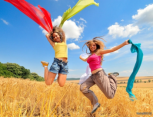 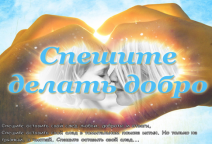 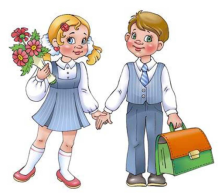 Відповідає за свої дії та вчинки
Визнає свої помилки
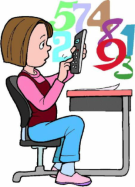 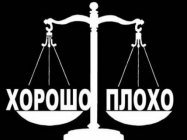 В першу чергу вимогливий до себе, а потім – до інших
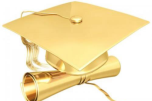 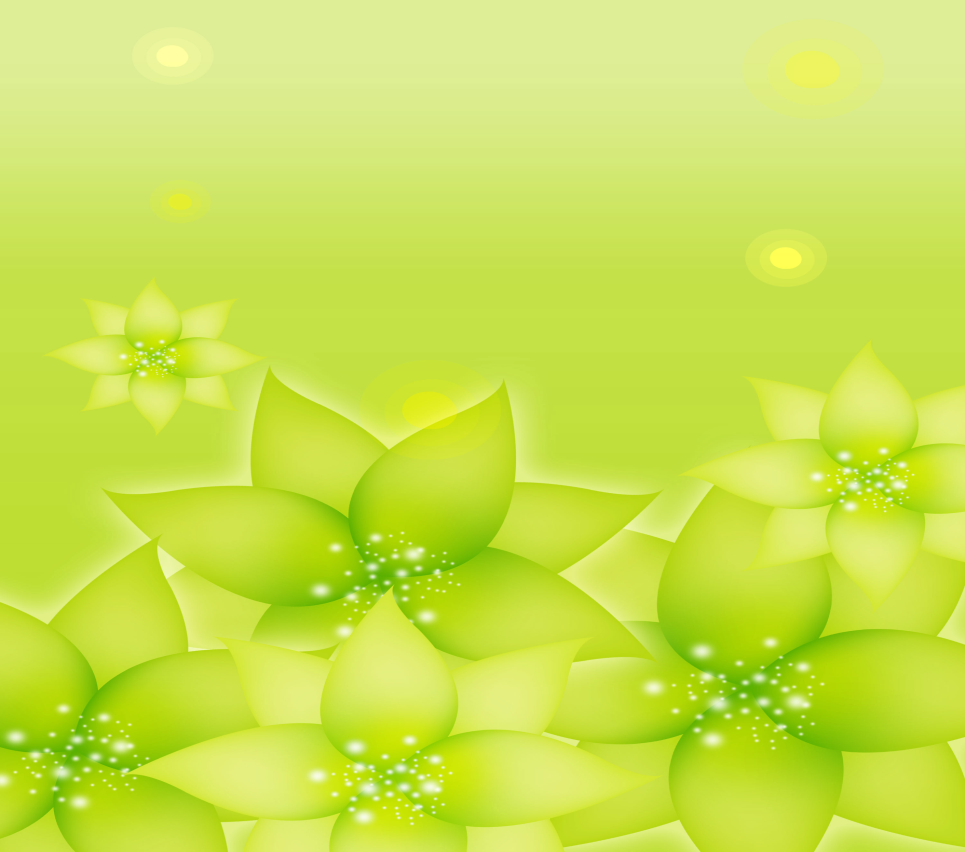 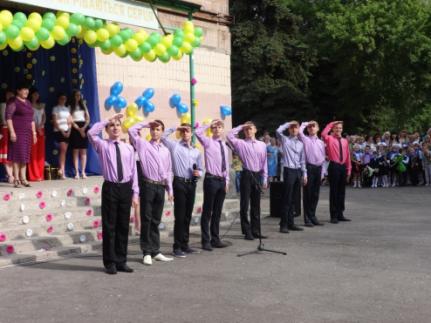 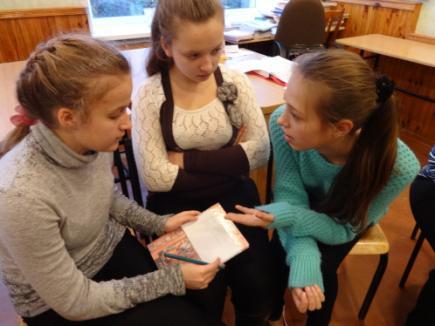 Виступ агітаційного гурту «Людська гідність – найвища цінність»
Робота підлітків-фасилітаторів за проектом «Повага дією»
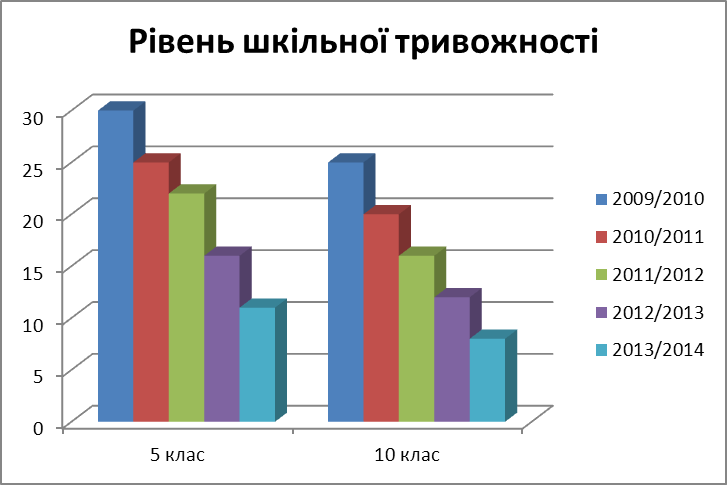 Діаграма моніторингу рівня      шкільної тривожності учнів
Все більше школярів, які навчаються у змінених умовах, відчувають  себе впевнено і комфортно
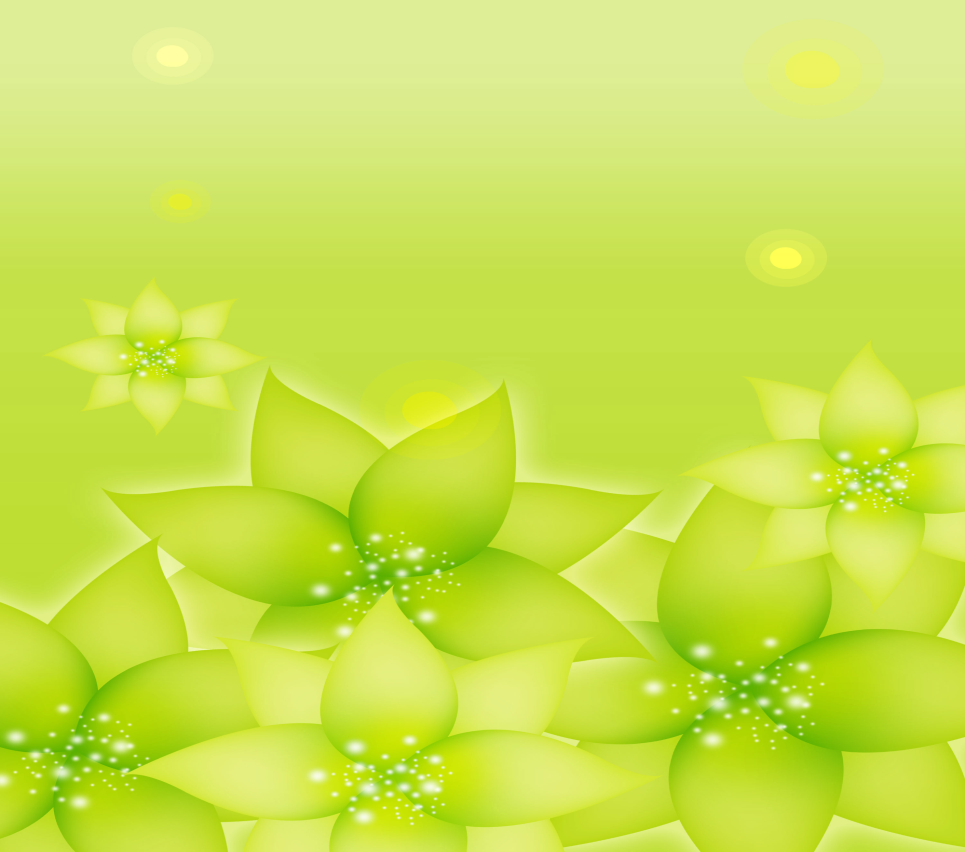 Блок «Недопущення знущання, домагання та дискримінації»
повага до себе та інших
вміння переживати невдачі
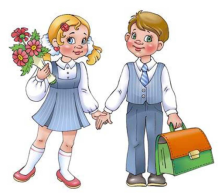 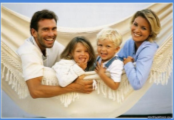 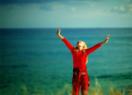 незалежність
турбота про інших людей
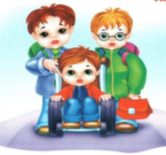 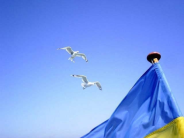 якісні взаємини з іншими людьми
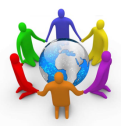 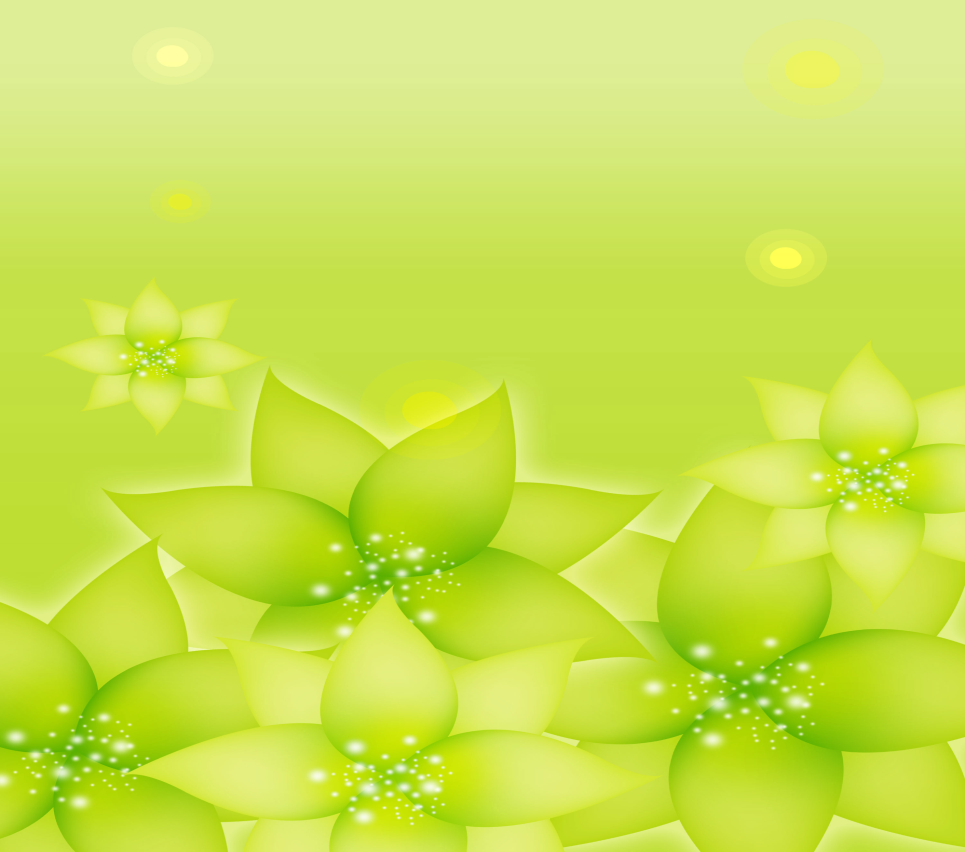 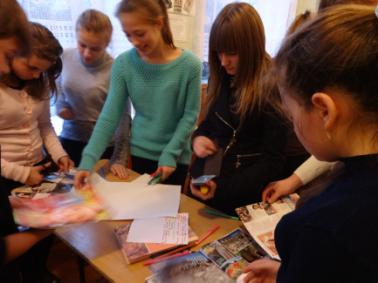 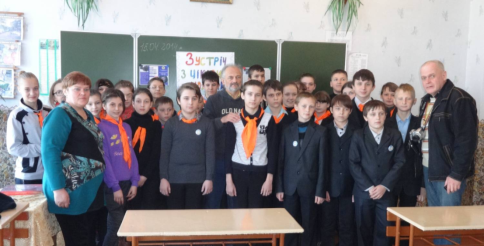 Година спілкування  «Увага. Вами маніпулюють»
Зустріч з українським мандрівником-полярником Гордієнком С.І. на тему 
Я – людина серед людей»
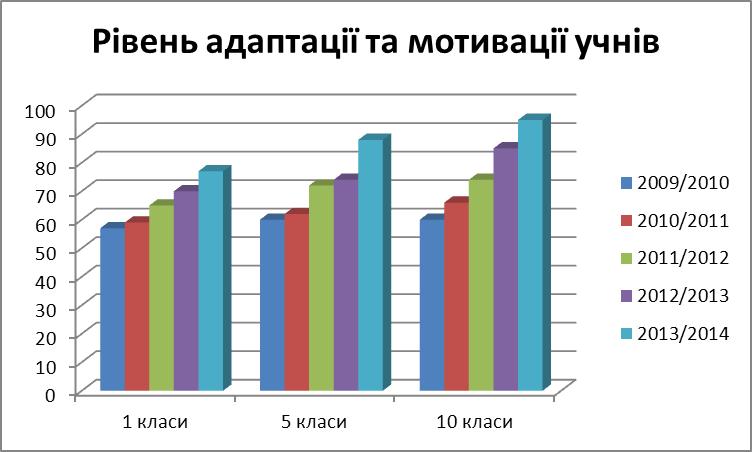 Діаграма моніторингу рівня адаптації учнів
Протягом 5 років вивчається рівень адаптації до нових та змінених умов навчання серед учнів 1, 5, 10-х класів результати досліджень свідчать про успішну адаптацію більшості учнів
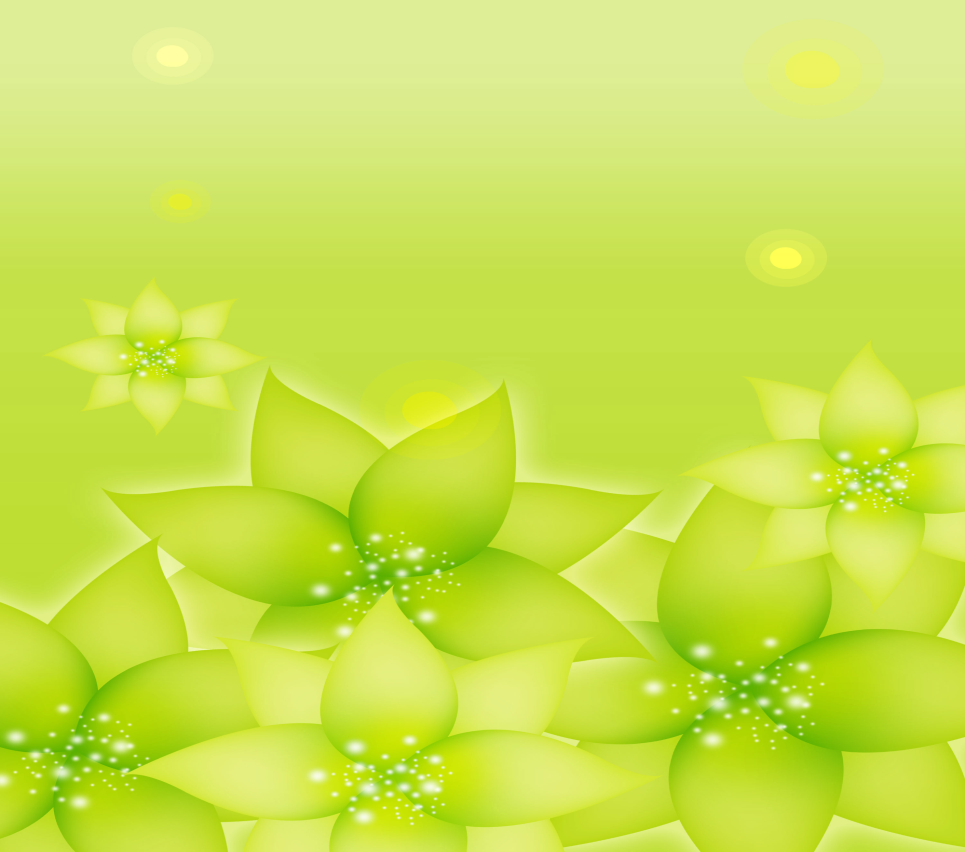 Блок «Оцінка розвитку творчих видів діяльності»
здатність сумніватися
незалежне мислення
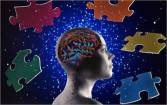 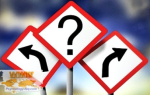 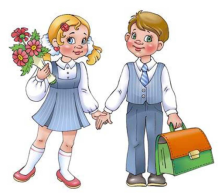 оригінальність та цілісність сприйняття
бачення перспектив
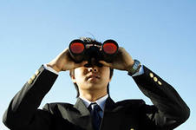 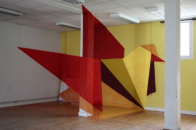 відмова від наслідування
працездатність
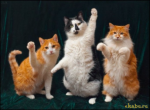 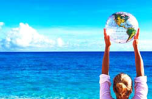 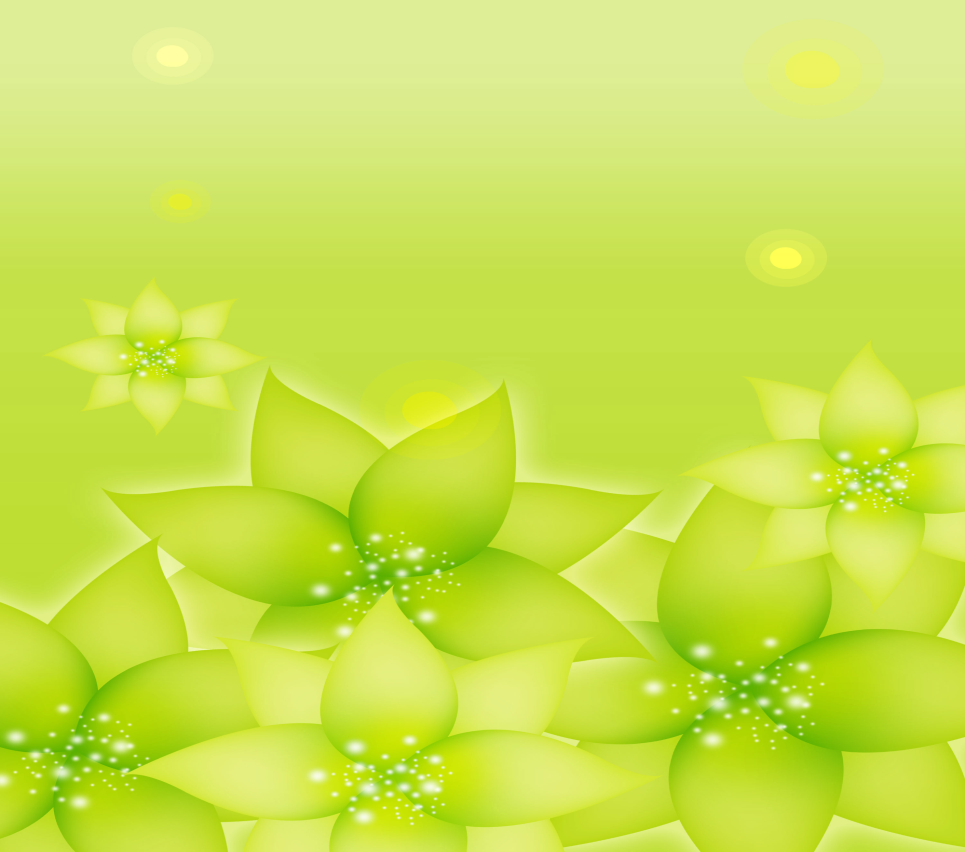 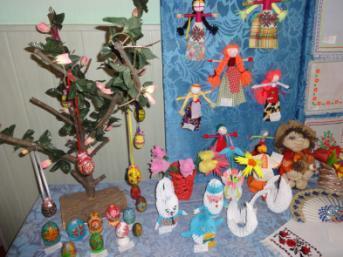 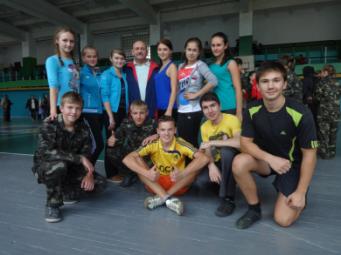 Міський етап військово-спортивної гри «Джура»
Традиційні виставки творчих робіт учнів
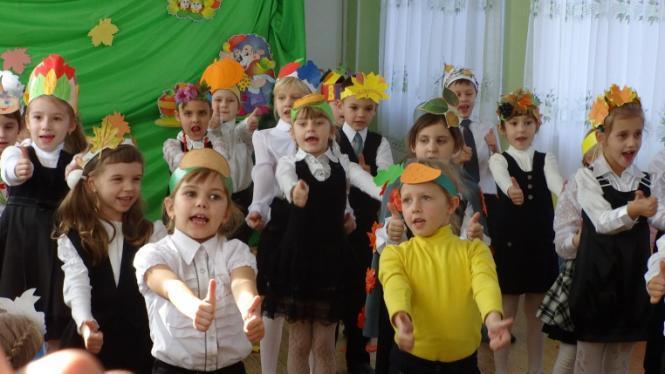 Класне свято – це класне свято!
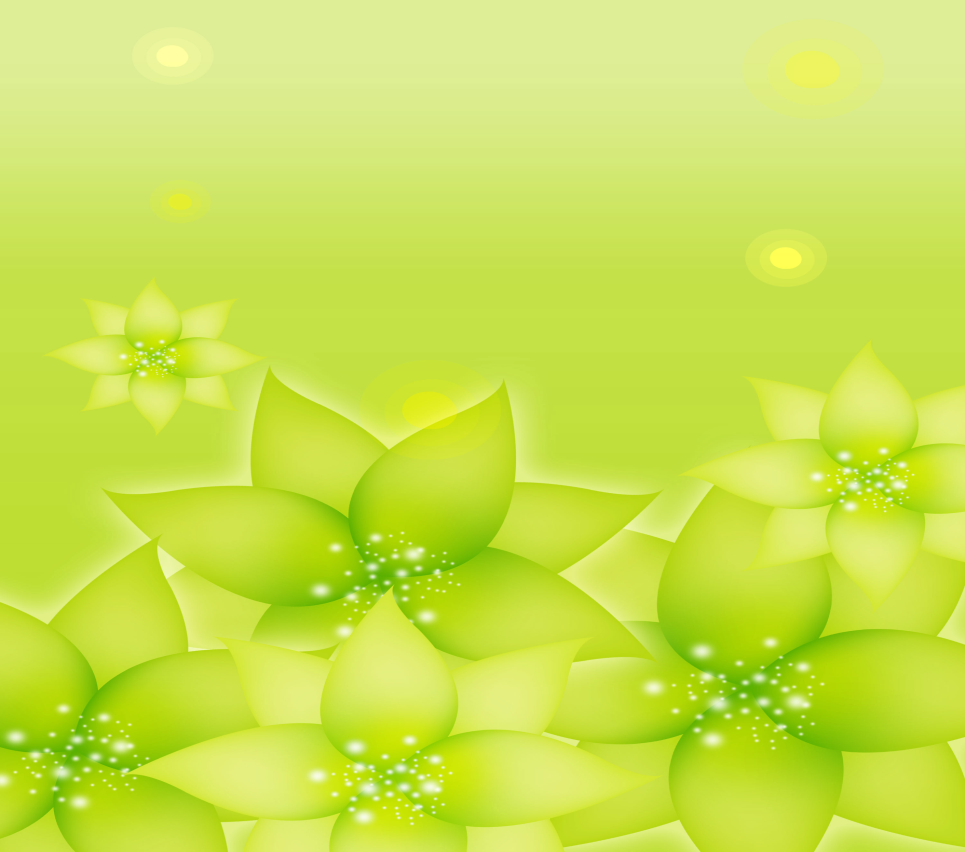 Мережна взаємодія закладу щодо розвитку творчих видів діяльності учнів
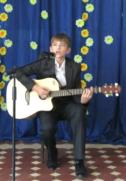 Дитяча музична школа
ЛНВК № 10
“ЗНЗ-ДНЗ”
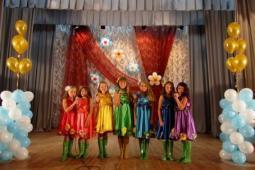 ЛУКіМ
Училище культури і мистецтв
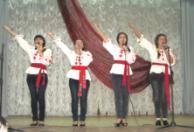 БДЮТ
Міський палац культури
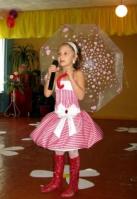 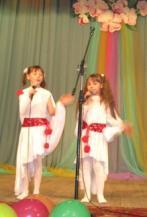 Районний будинок культури
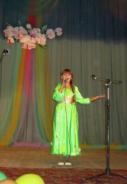 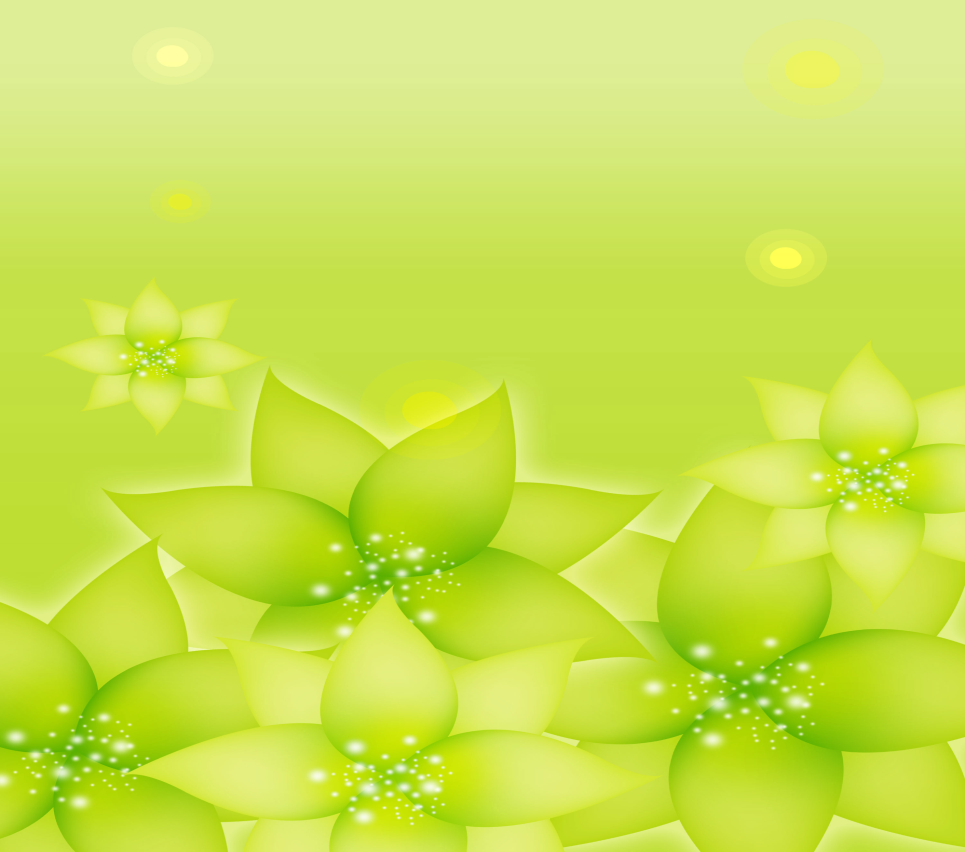 Блок «Узгодження виховних впливів шкоди і сім’ї шляхом залучення батьків»
Оптимальні навантаження
Єдність вимог до дитини
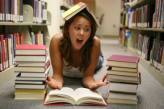 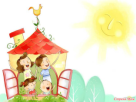 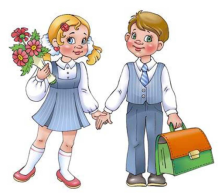 Врахування індивідуальних особливостей
Єдність виховних зусиль
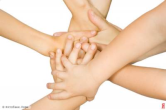 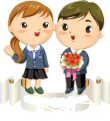 Врахування раніше набутих якостей, норм поведінки
Ефективний взаємозв’язок
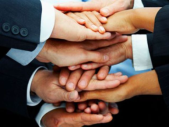 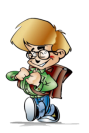 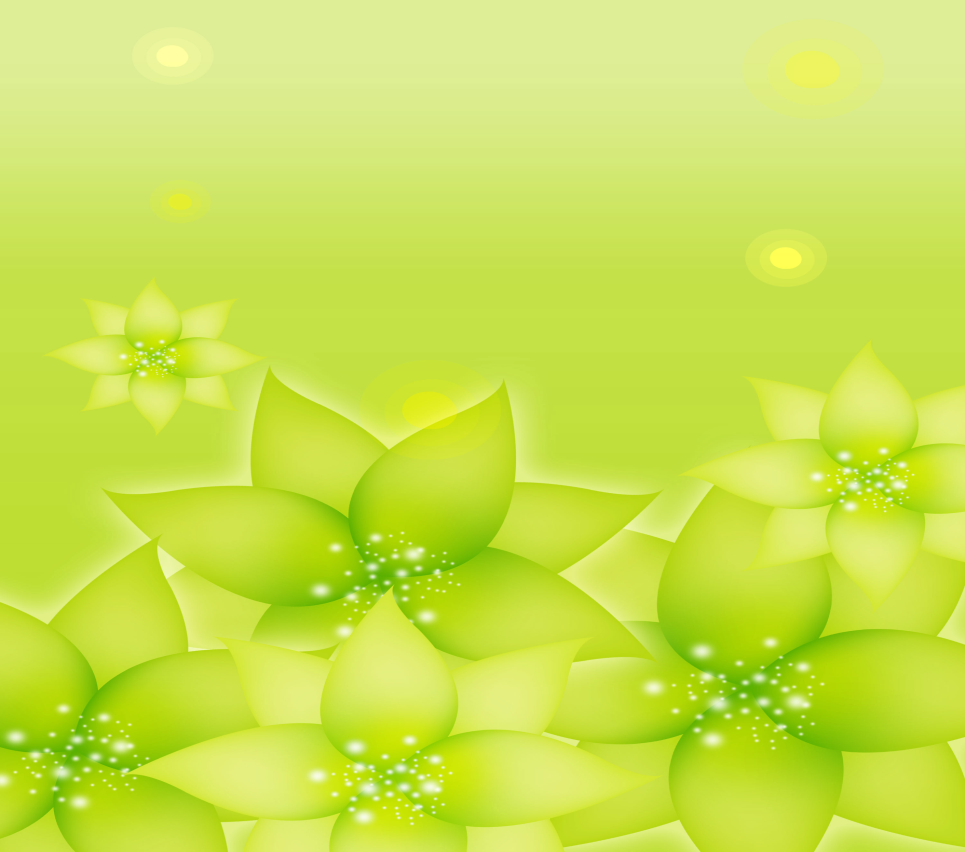 Діаграма моніторингу розвитку духовних ціннісних орієнтацій учнів
Спостерігається позитивна тенденція до формування соціальних та духовних цінностей учнів, а система заходів, направлених на формування сприятливих умов для особистісного розвитку дитини
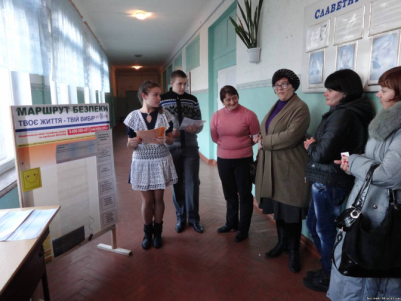 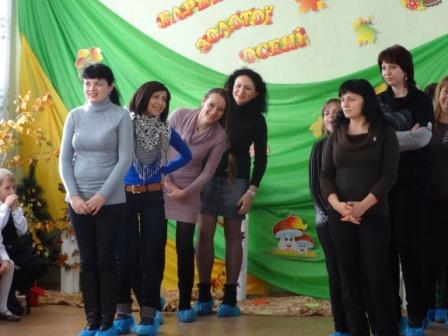 Сім’я і школа: працюємо і відпочиваємо разом з дітьми
«Маршрут безпеки» для тат і мам
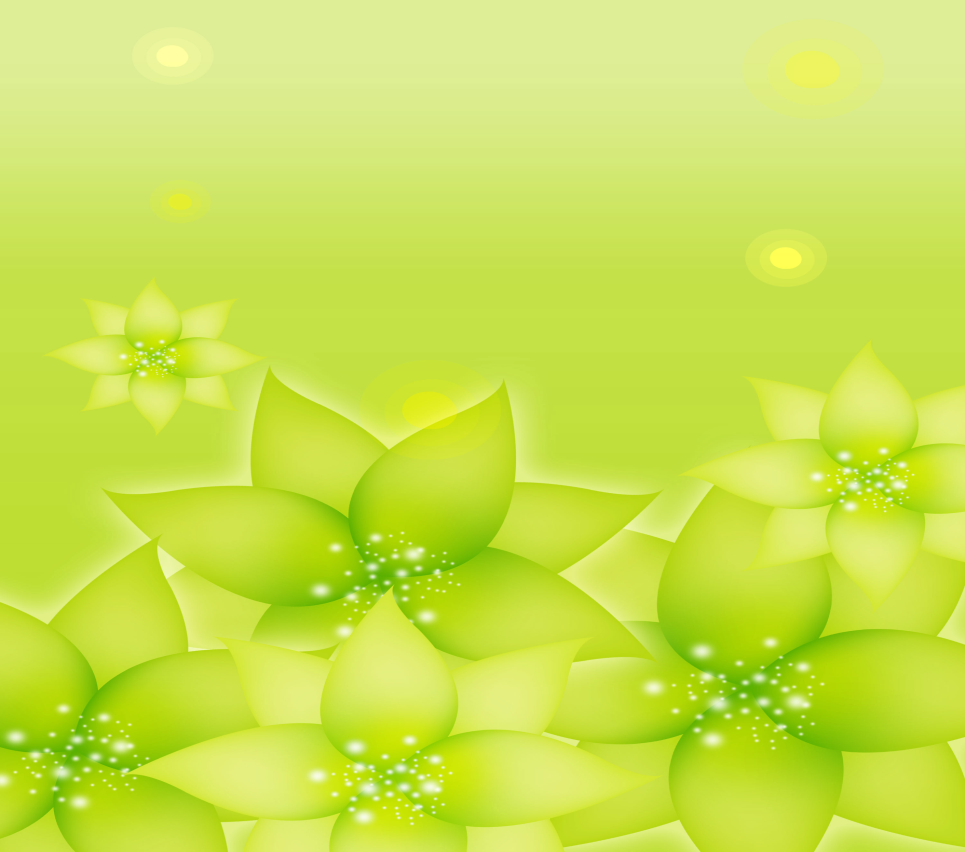 Блок «Сприяння рівним можливостям учнів щодо участі у прийнятті рішень»
розвиток індивідуальних здібностей
саморозвиток і самореалізація
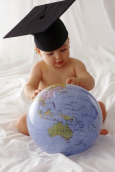 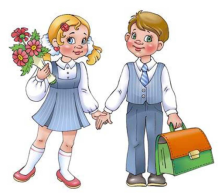 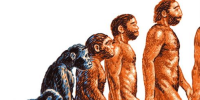 суб’єкт – суб’єктна взаємодія
прагнення до досконалості, гармонії, краси
готовність до самопроектування майбутнього
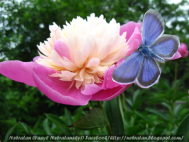 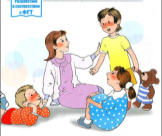 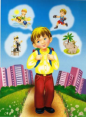 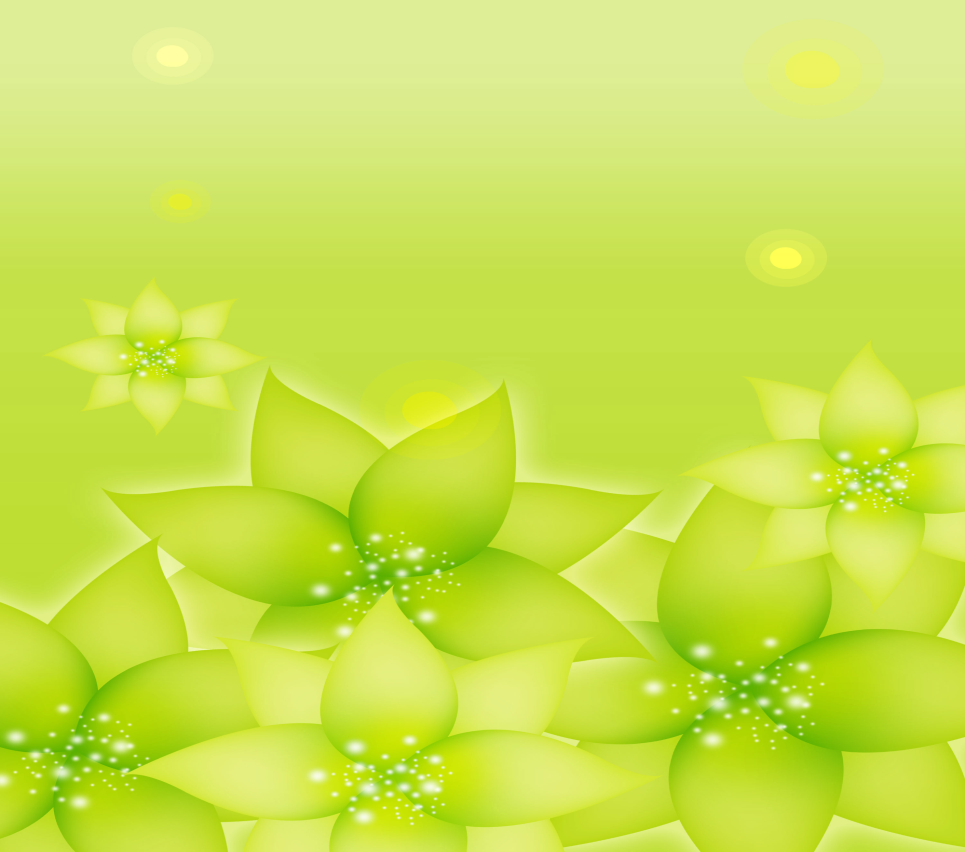 Діяльність кафедри гендерно чутливих технологій в освіті Харківського національного педагогічного університету імені Г.С.Сковороди на базі закладу
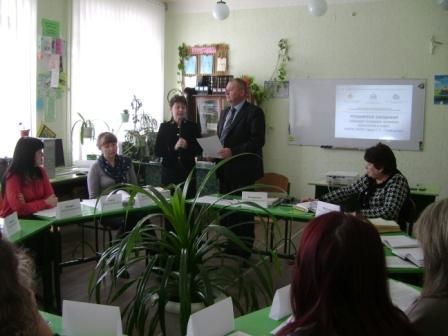 Презентація моделі гендерночутливго навчального закладу у м. Харкові ,
квітень 2013
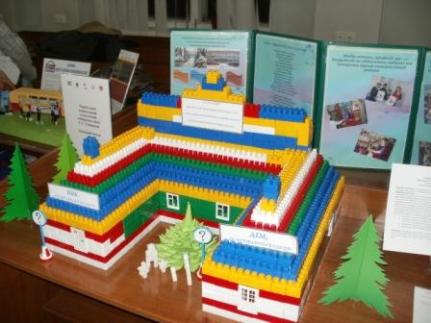 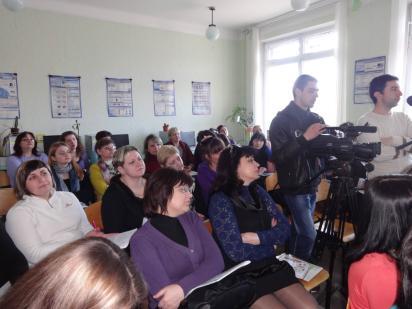 Відкриття КГТО , березень 2013
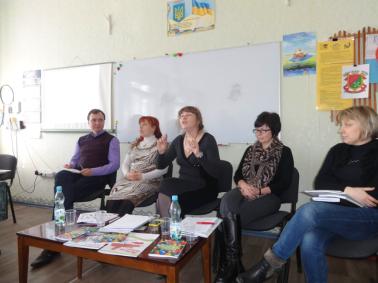 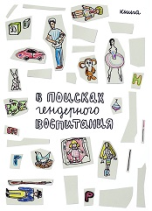 Презентація посібника «У пошуках гендерного виховання» авторським колективом для педагогів та батьків учнів закладу ,березень 2014
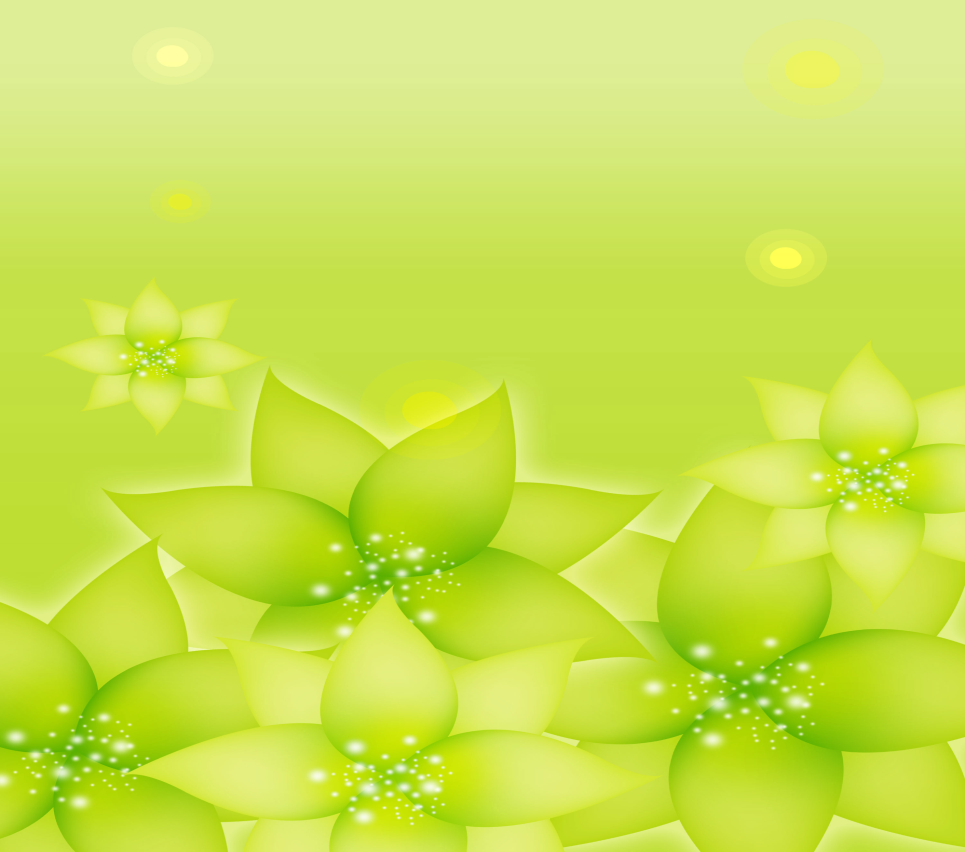 Блок «Якісна превентивна освіта»
Удосконалення комунікативних якостей
Позитивні зміни у знаннях молоді стосовно здорового способу життя
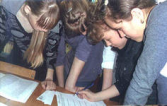 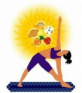 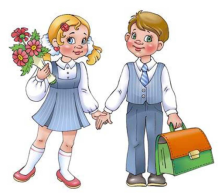 Особистісний потенціал
Цілісне благополуччя
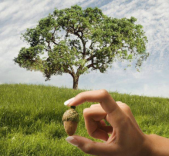 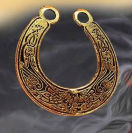 Стабільна динаміка зміцнення здоров’я
Відповідальна поведінка
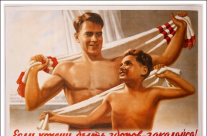 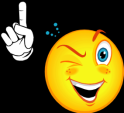 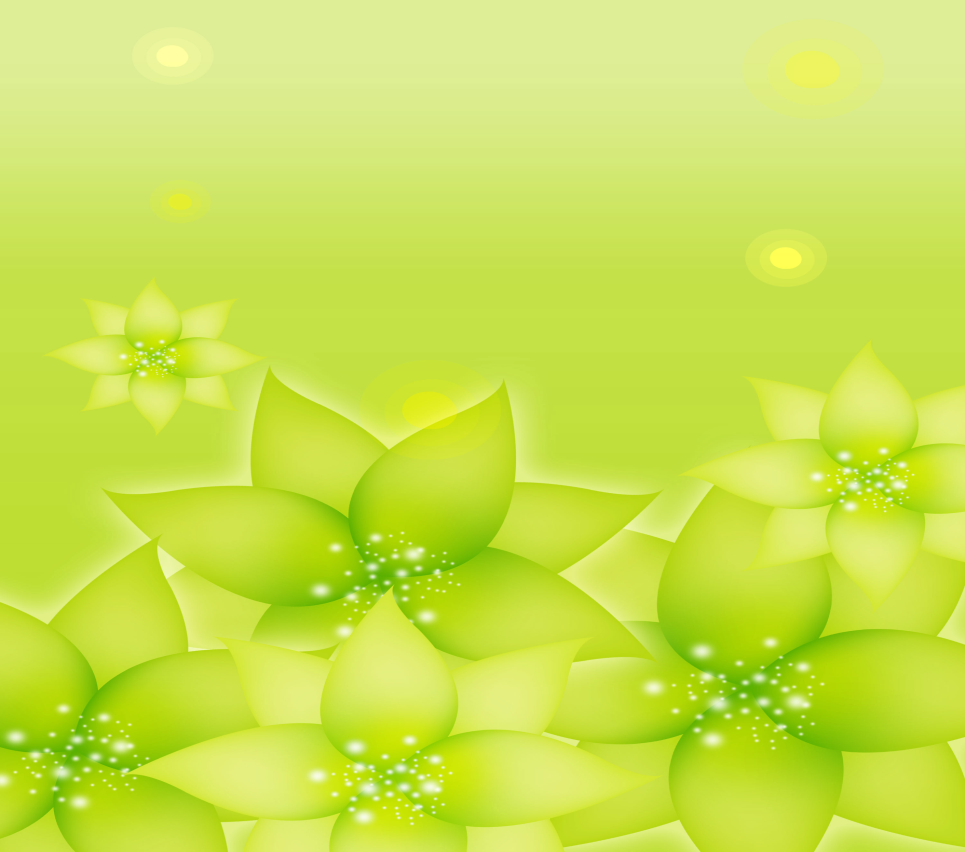 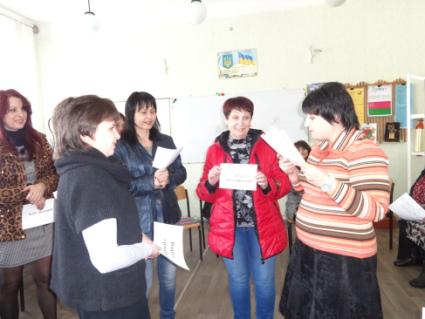 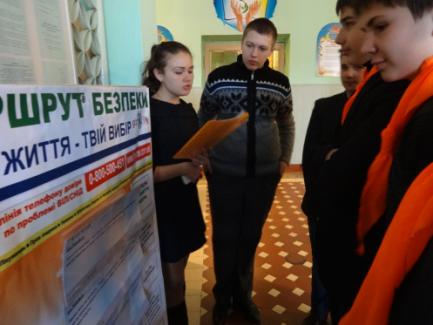 Превентивна освіта для педагогів
Превентивна освіта для учнів
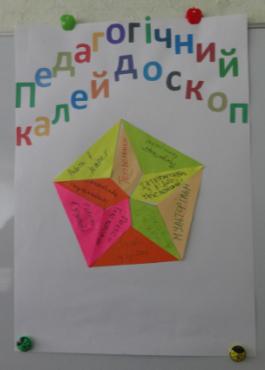 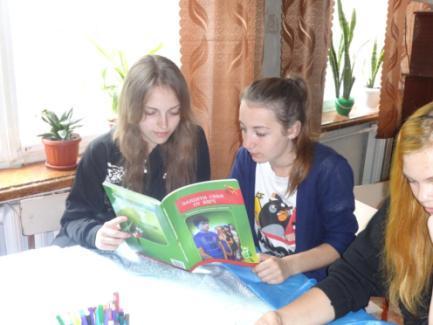 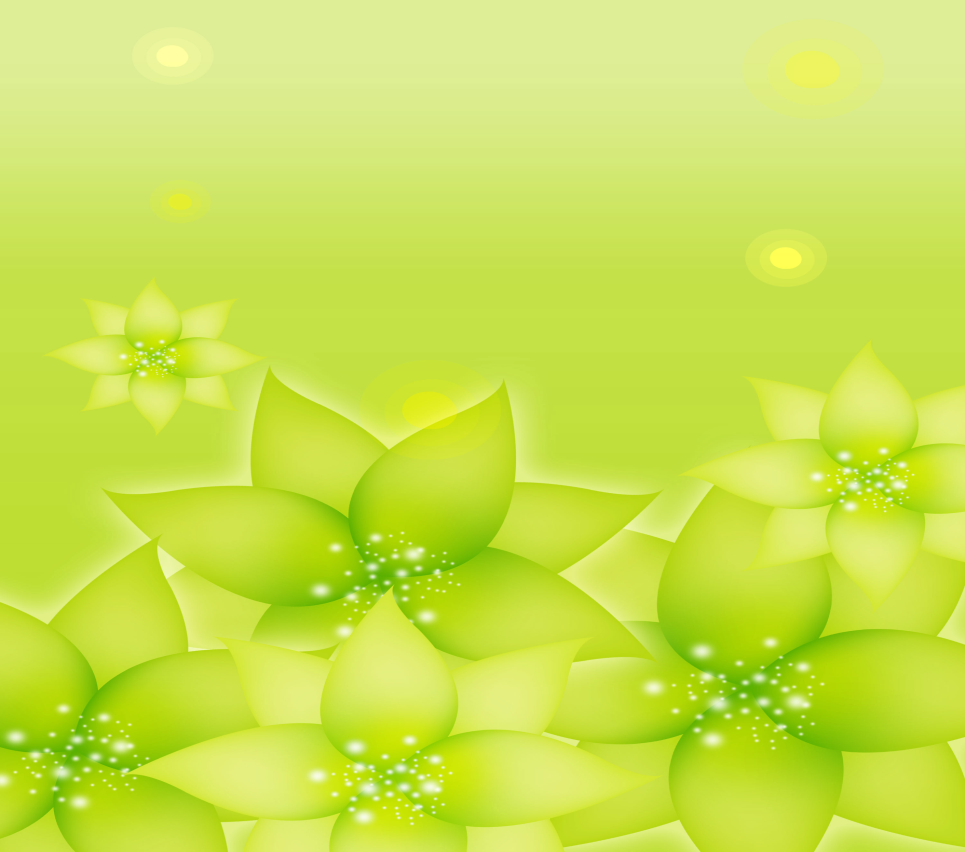 Діаграма моніторингу раннього узалежнення учнів
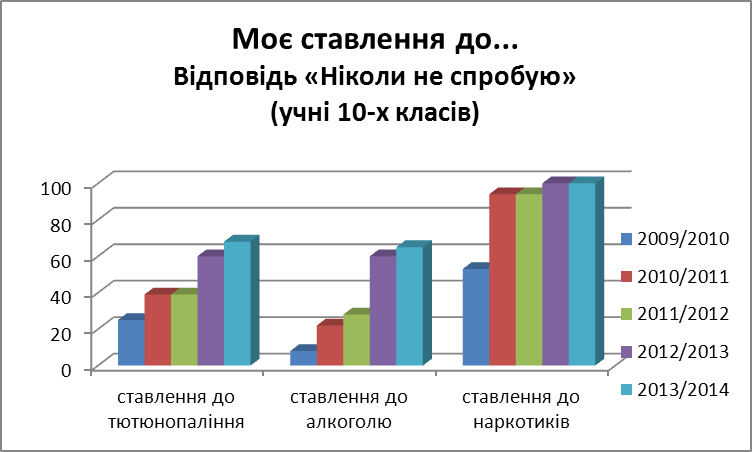 З кожним роком спостерігаємо збільшення кількості учнів, які не виявляють бажання вживати психоактивні речовини: більше 60% учнів відмовляються від будь-яких спроб тютюнопаління та вживання алкоголю, 96% старшокласників вважають неприпустимим для себе вживання наркотиків
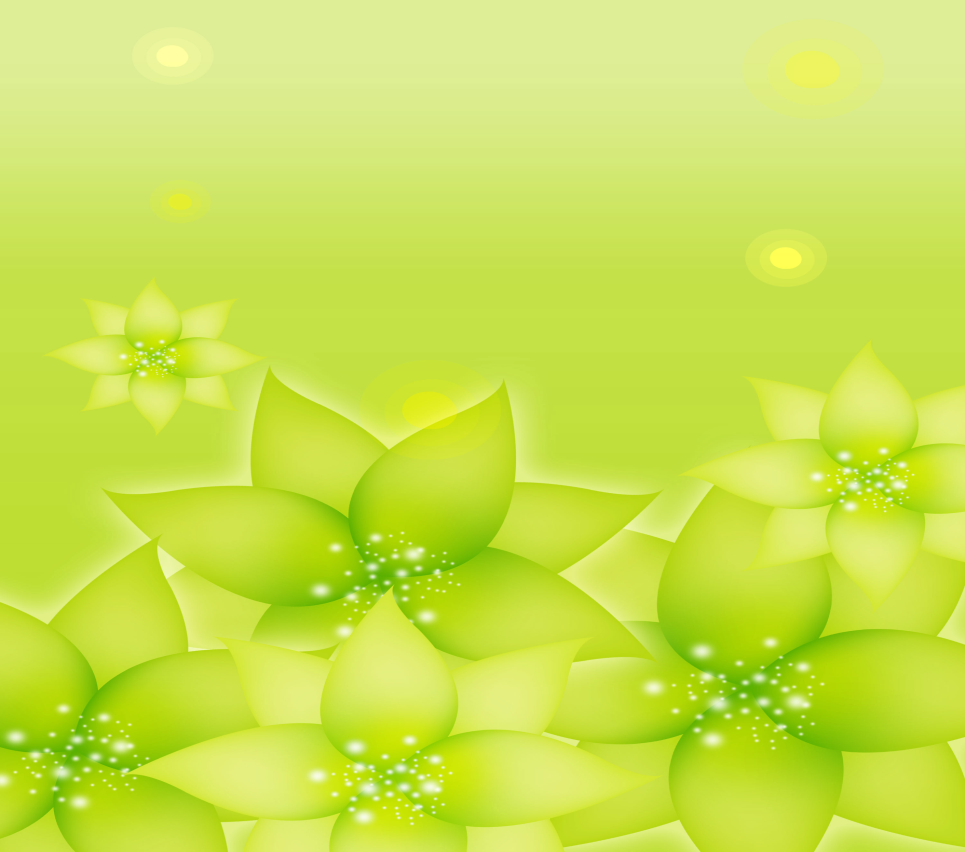 Перспективні задачі в реалізації моделі  превентивної освіти:
розвиток згуртованості педагогічного колективу, формування командного духу;
 організація роботи тимчасових творчих об’єднань учителів та учнів;
 оптимальне використання приміщень закладу для облаштування певних індивідуальних розвантажувальних зон для дітей;
 винести питання щодо стимулювання та відзначення досягнень учнів у творчих конкурсах на розгляд піклувальної ради;
 використовувати можливості сайту закладу щодо зворотного зв’язку з батьками;
 заповнення вакансії соціального педагога;
 удосконалення моніторингової діяльності щодо ефективності превентивної освіти;
 обладнання тренінгового кабінету.